Quantifying roughness of additively manufactured (AM) metals
Scientific Achievement
Novel method to precisely, consistently, characterize the roughness of AM metals has been described through rational choice of measurement parameters
Significance and Impact
AM metals have large, highly variable surface roughness, limiting applications and adversely affecting corrosion performance. Until now, there has been no consistent method to quantify roughness of additively manufactured metals.
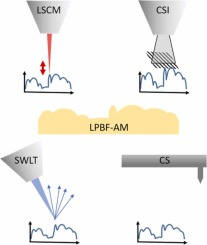 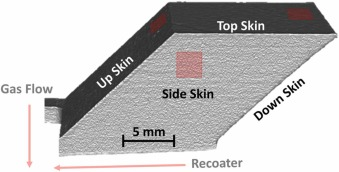 Research Details
In-depth evaluation of AM using 4 approaches: coherent scanning interferometry (CSI), laser scanning confocal microscopy (LCSM), structured white light triangulation (SWLT), and physical profilometry (CS).
Identified best overall technique.
Analysis techniques showed order-of-magnitude differences from background removal method and data set size requirements.
Laser powder bed fusion (LBPF) AM metal samples created to represent different face types were evaluated with 4 measurement techniques and analysis approaches to describe the most precise, consistent method to determine surface roughness
This work was performed in part at The Center for Integrated Nanotechnologies.
“Mirabal, A.; Loza-Hernandez, I.; Clark, C.; Hooks, D. E.; McBride, M.; Stull, J. A. Roughness measurements across topographically varied additively manufactured metal surfaces. Additive Manufacturing 2023 (69).
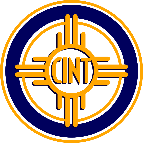 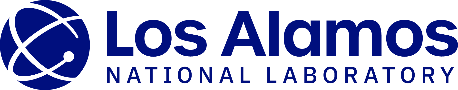 [Speaker Notes: HL Type (place “X” where appropriate): User___, Staff_X_, User & Staff___

1-2 paragraph description of highlight 
Characterization of surfaces for additively manufactured (AM) metals are only valuable to the extent that they can be reliably related to performance properties and compared to other surfaces, including both AM and traditional manufactured surfaces. In this work we aim to define best practices for precise, comparable surface roughness measurements of representative metal AM parts. These parameters are broadly dependent on: 1) instrument, 2) acquisition parameters, and 3) analysis methods. AM surfaces uniquely span a large range in roughness, from extremely rough as-printed down skins (>25 µm for powder based AM), to mirror-like surfaces after polishing (<1 µm), requiring different considerations. This work outlines the decision process for measuring surface roughness of laser powder-bed fusion AM 316 L stainless steel samples, detailing the required sample size as well as acquisition parameters, such as the z-range. The results are compared across four instruments using coherent scanning interferometry (CSI), laser scanning confocal microscopy (LCSM), structured white light triangulation (SWLT), and physical profilometry (CS). Comparisons across differing measurement techniques demonstrates the broad applicability of the suggested parameter spaces. Recommendations for qualifying measurements acquired using different instruments, not explored in this work, are provided. This will allow community-wide comparison of area-based surface topographical measurements, beyond the linear measurement standards suggested in ISO 21920-3-2021.
Of the four compared techniques, LSCM was least impacted by the large range of surface textures, including a mirror finish. When considering other texture parameters, such as the maximum height, we see limitations from CSI for metal AM surfaces. CSI did not have the accuracy or precision in the Z-range to compare with other techniques. Magnification is a key parameter, where manufacturer recommendations provided the best balance of resolution to image time. Background removal impacts surface roughness characterization, with a demonstrated order of magnitude difference, depending on the background removal method. The use of randomly sampled height values from within a dataset defined the minimum equivalent distance required for precise measurement of surface roughness variables. This method is transferrable for defining the minimum amount of data required for accurate, representative roughness measurement across a wide range of surface roughness. Measurement of surface roughness is essential to the interpretation of wear, fatigue, aging, and other aspects of additively manufactured components. This study demonstrates precise roughness measurements techniques for additively manufactured surfaces, minimizing measurement discrepancies and enabling comparison between different specific measurement techniques through rational choice of acquisition parameters.

Collaborating Institutions
Los Alamos National Laboratory

Funding Overview Section (place “X” for all relevant sources)
BES Funding: MSED___, CSGB___, EFRC___, SUFD___
SC Funding: ASCR___, BES_X__, BER___, FES___, HEP___, NP___, WDTS___, SBIR___, etc.
Other Funding: DOD___, DOE_X__, NIH___, NSF___, etc.

Funding details for all sources: (example)

Publication/ press releases/ related links:
https://www.sciencedirect.com/science/article/pii/S2214860423001537#ack0005]